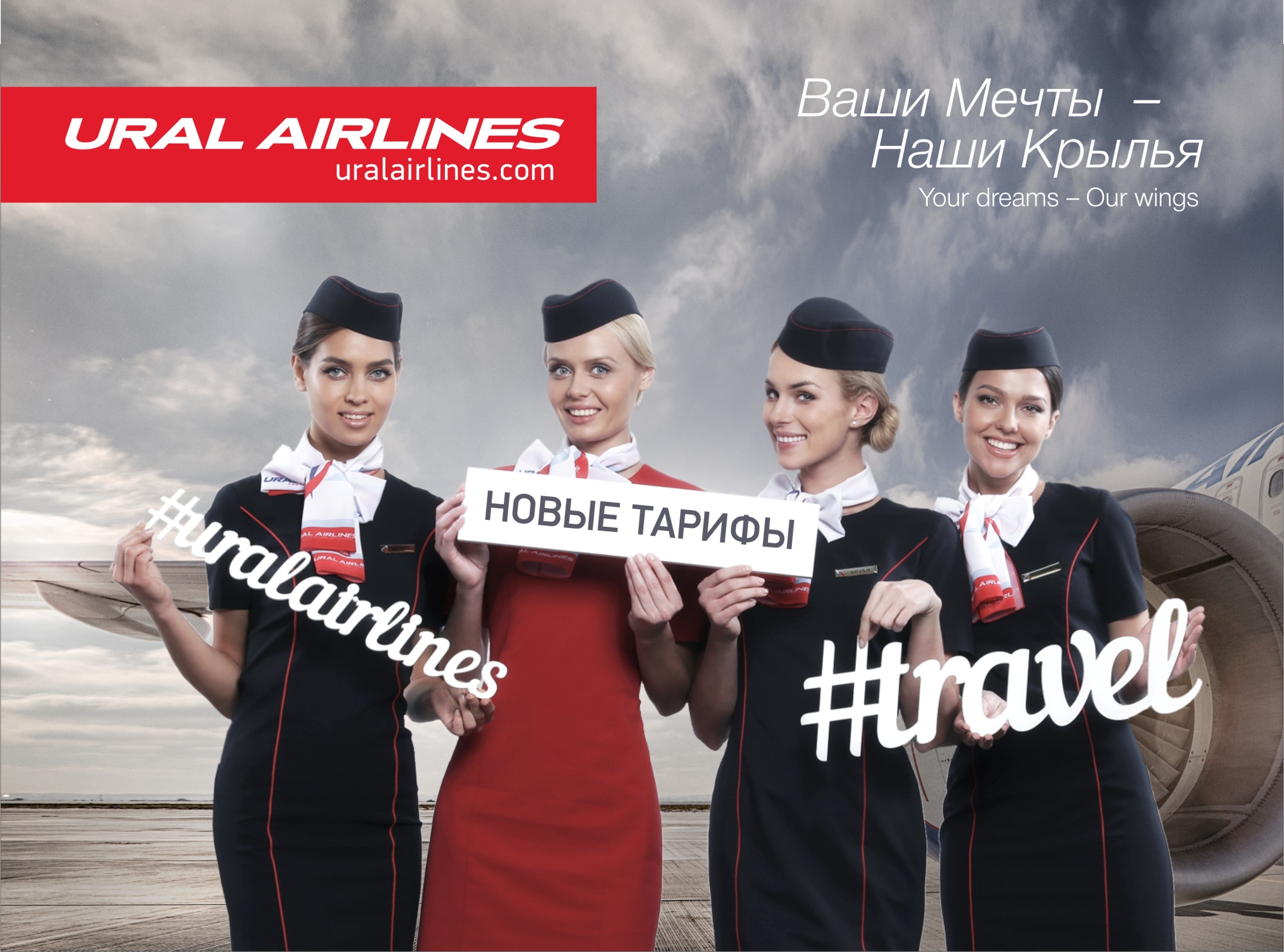 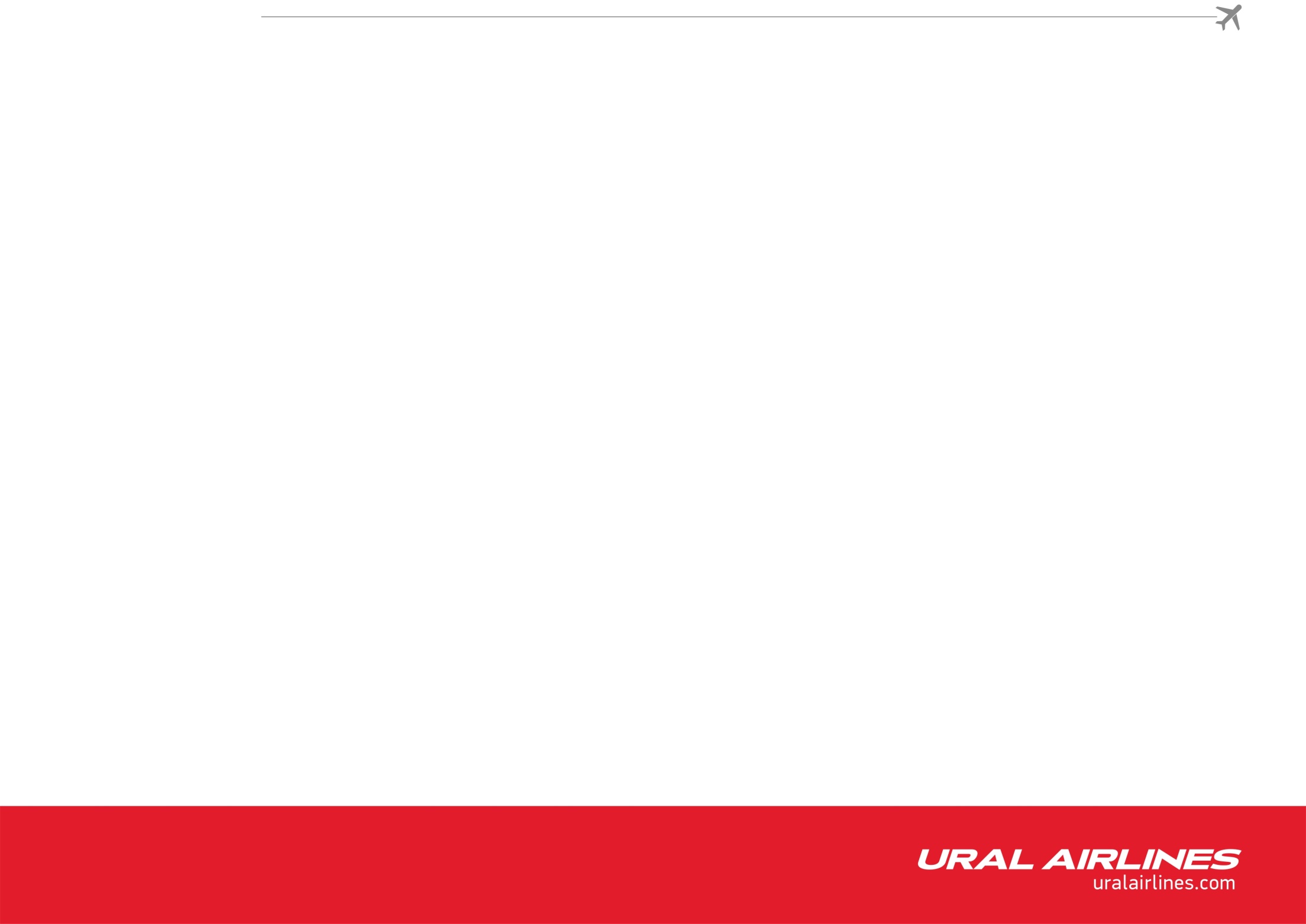 Авиакомпания «Уральские авиалинии» с 18 декабря запустила новые тарифы для путешествий по России
НОВАЯ ТАРИФНАЯ СИСТЕМА
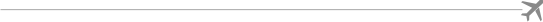 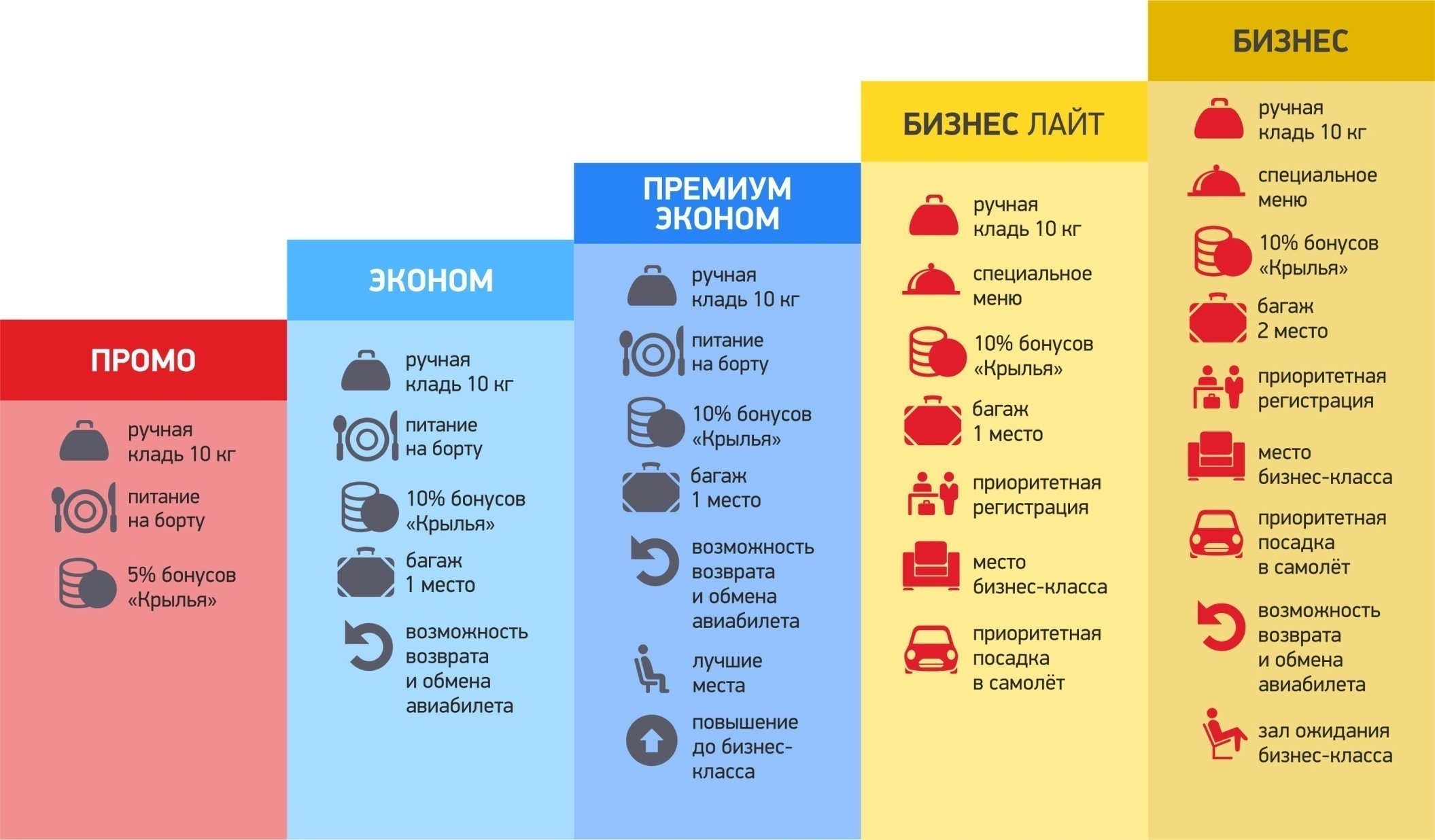 НОВЫЙ ТЕРМИН - UPSELL
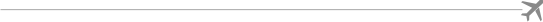 UPSELL – ПОВЫШЕНИЕ УРОВНЯ СЕМЕЙСТВА В СИСТЕМЕ FARE FAMILY
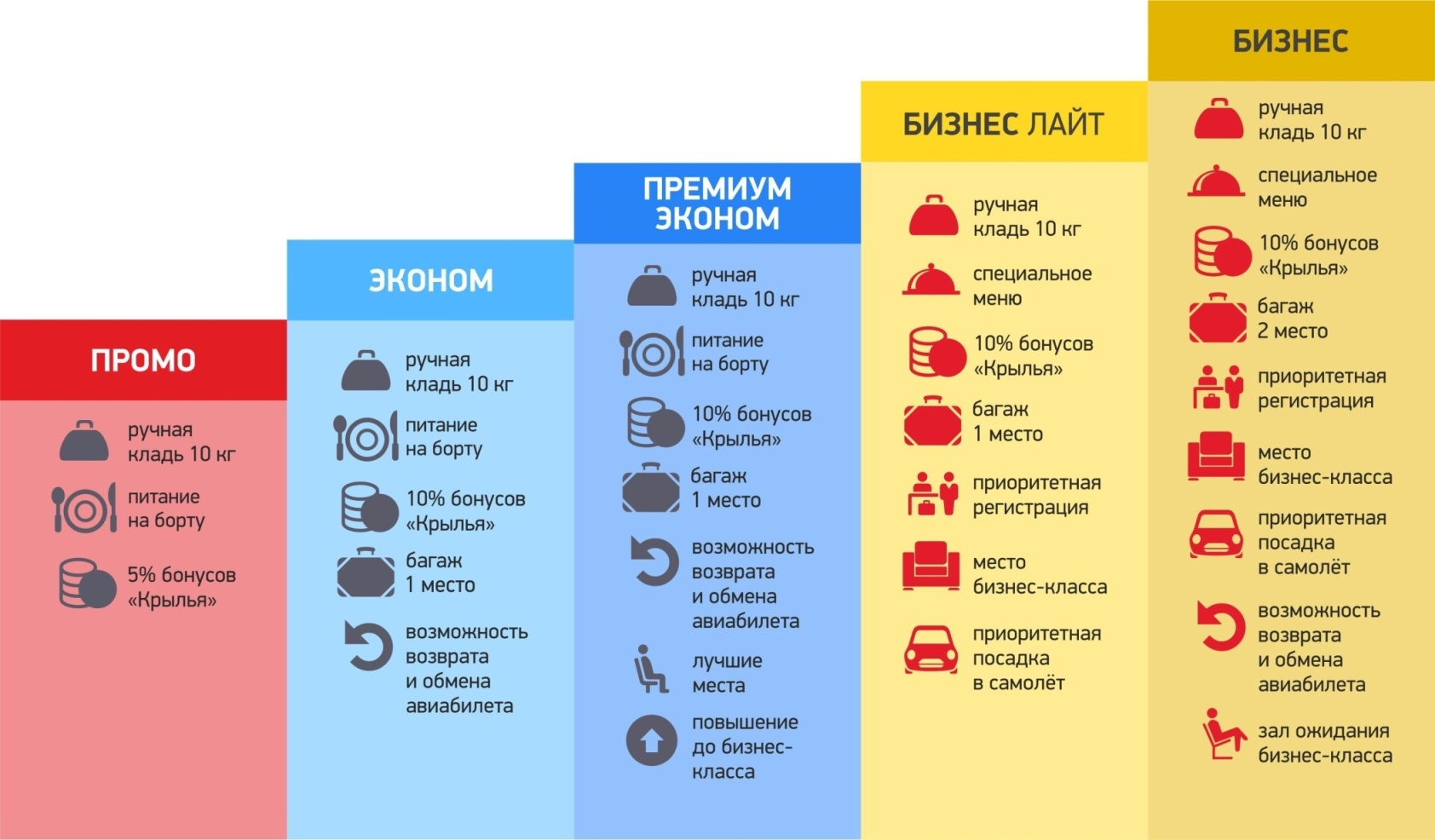 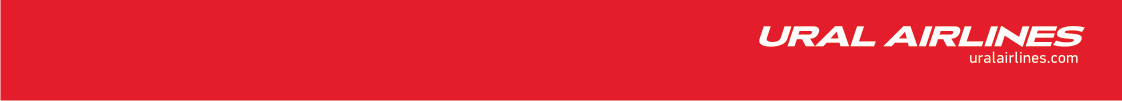 ТАРИФЫ
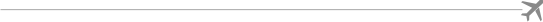 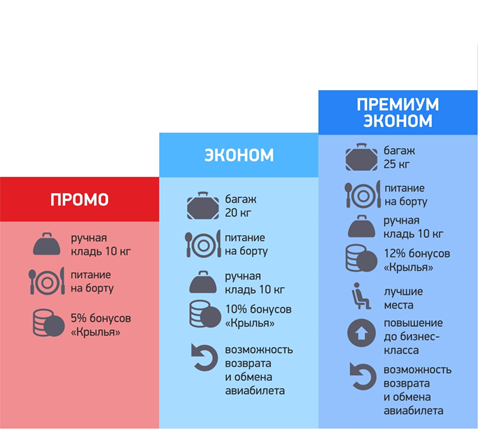 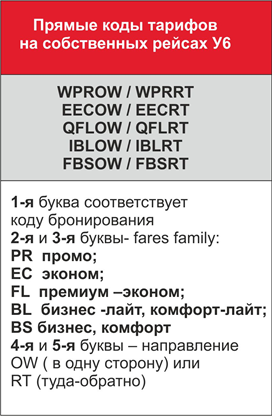 ПРИМЕРЫ ТАРИФОВ В СЕМЕЙСТВАХ 
ЭКОНОМ-КЛАССА
YFLOW
QFLOW
SFLRT
WECOW
EECOW
KECRT
MECRT
WPROW
EPROW
KPRRT
MPRRT
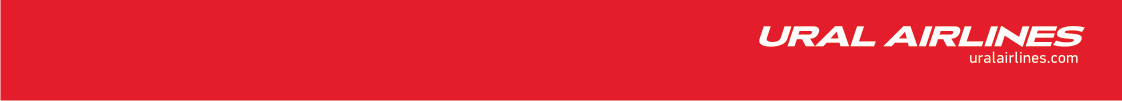 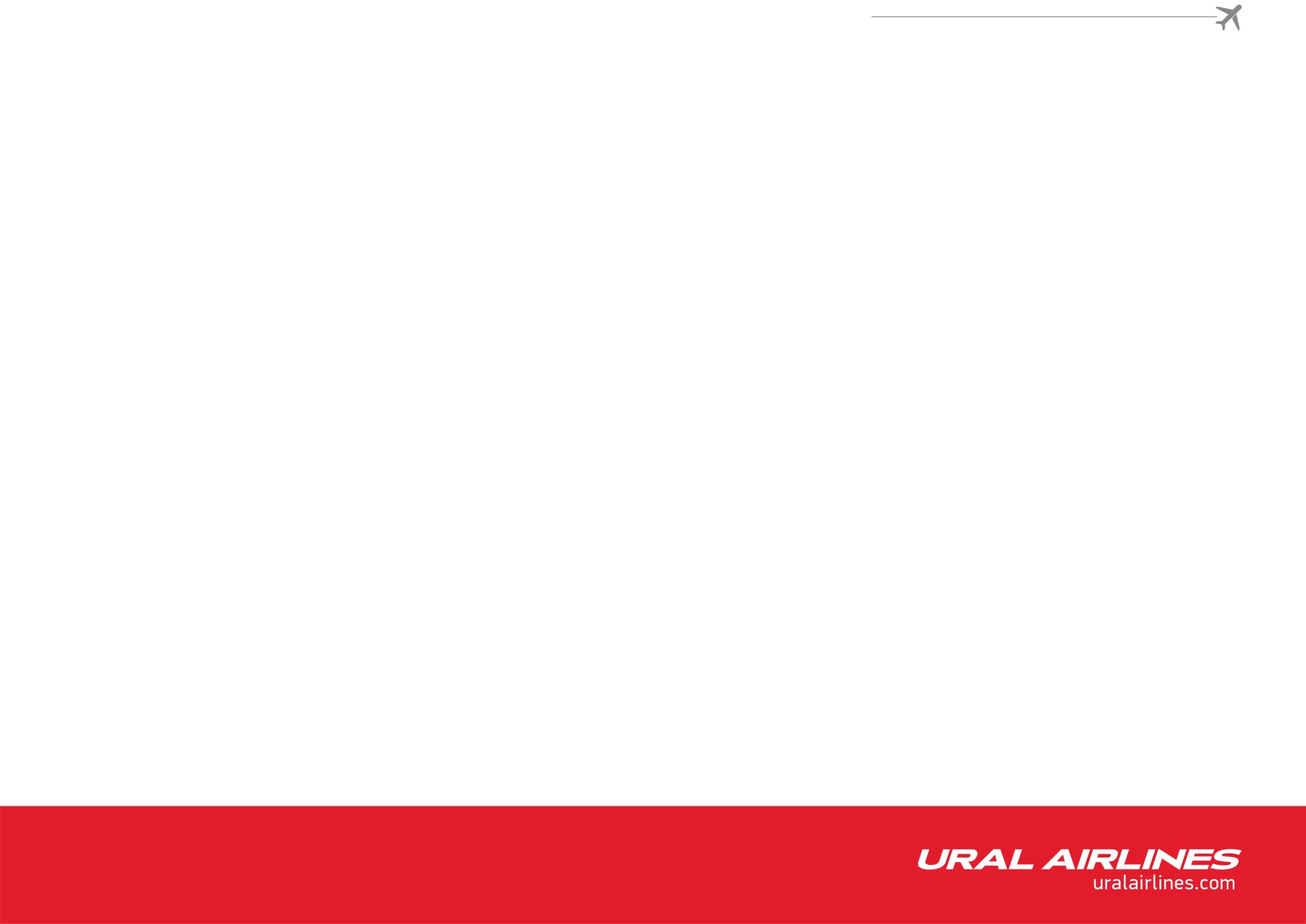 КОМБИНИРОВАНИЕ ТАРИФОВ
ДО 18.04
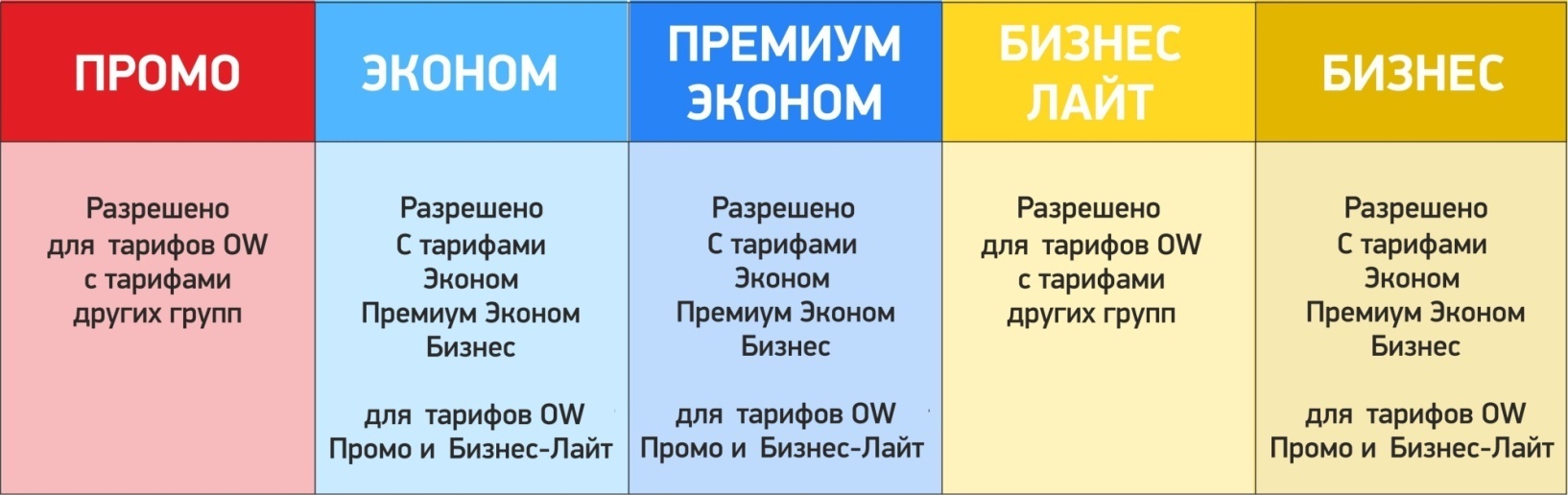 В случае комбинирования тарифов правила и ограничения 
применяются по сегментам (тарифным компонентам)
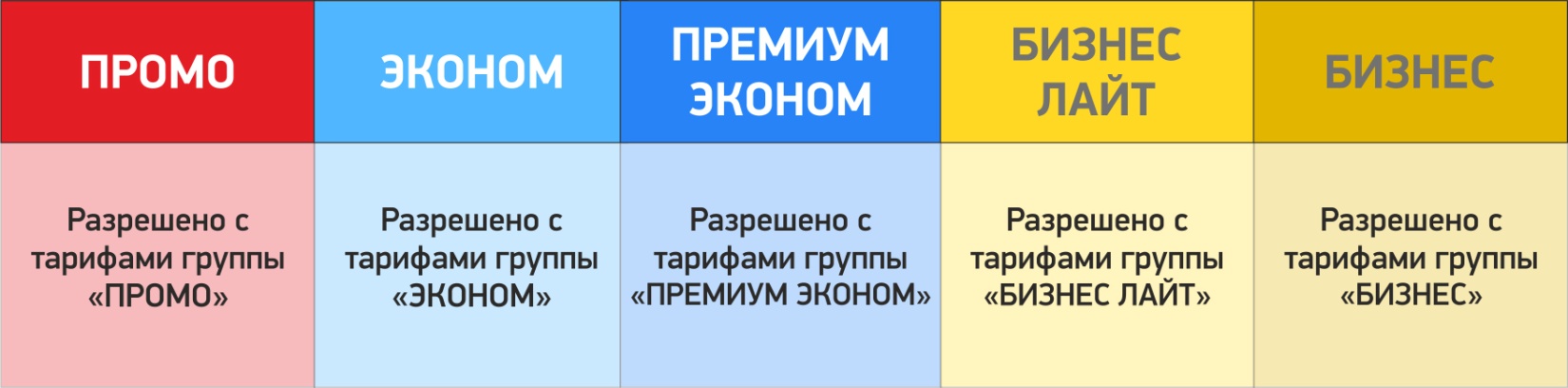 ПОСЛЕ 18.04
В случае комбинирования тарифов правила и ограничения применя-
ются ПО БОЛЕЕ ЖЕСТКИМ ПРАВИЛАМ ОДНОГО ИЗ СЕГМЕНТОВ
[Speaker Notes: До 18.04.16 – текущая таблица
КОММЕНТАРИЙ ПОД ПЕРВОЙ ТАБЛИЦЕЙ

После 18.04.06 – таблица в каждой колонке которой – Разрешено с тарифами группы «…» указана группа из шапки колонки (колонка ПРОМО – разрешено с тарифами группы ПРОМО)
НОВЫЙ КОММЕНТАРИЙ: В случае комбинирования тарифов правила и ограничения применяются ПО БОЛЕЕ ЖЕСТКИМ ПРАВИЛАМ ОДНОГО ИЗ СЕГМЕНТОВ]
СПРАВКА О ТАРИФАХ (FQD)
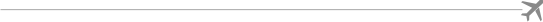 FQDUFAMOW/AU6/FF
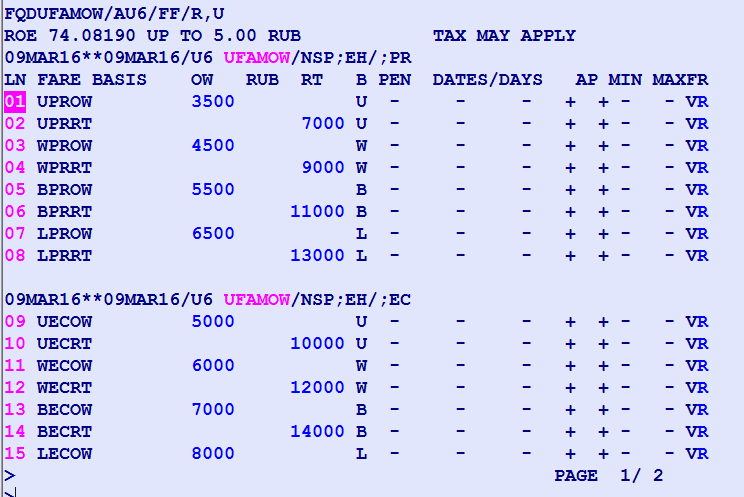 PROMO
ECONOM
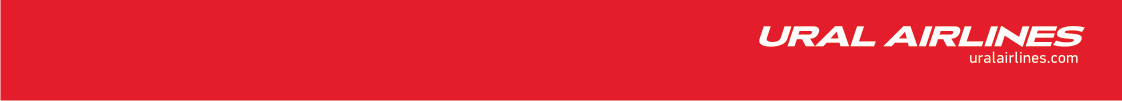 ЗАПРОС FXY – 
ДОСТУПНЫЕ УРОВНИ ТАРИФОВ В КАЖДОМ СЕМЕЙСТВЕ
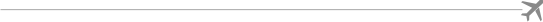 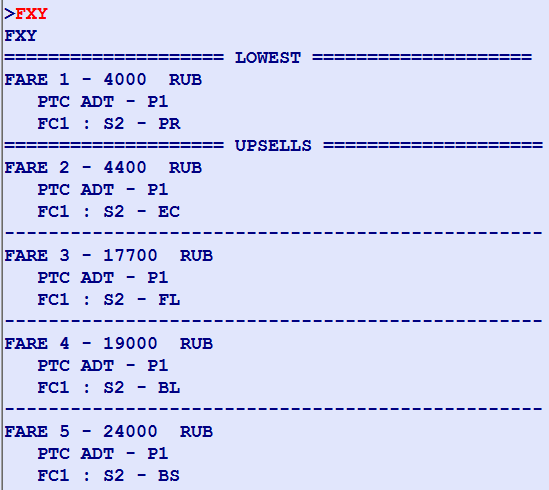 PROMO
ECONOM
PREMIUM-ECONOM
BUSINESS-LIGHT
BUSINESS
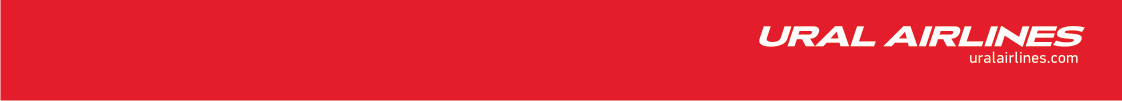 FARE RULES
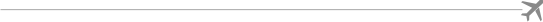 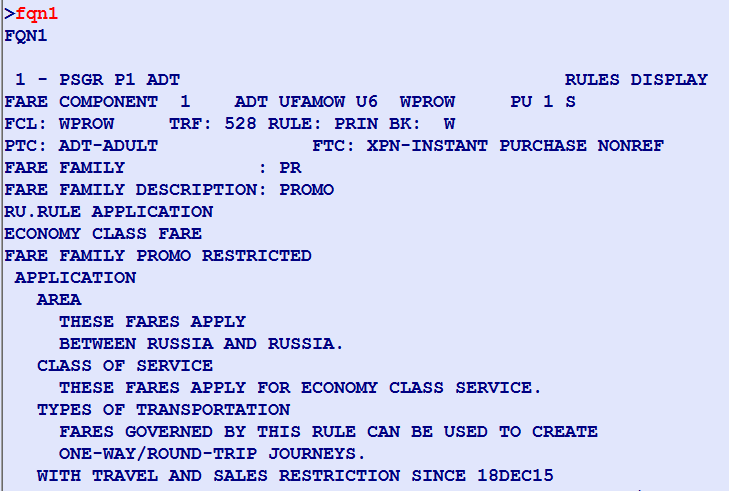 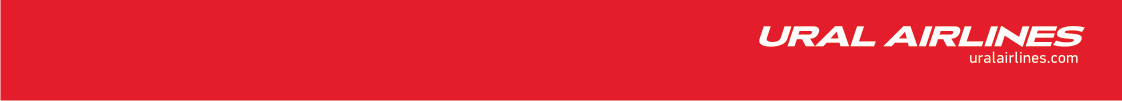 ОПИСАНИЕ FARE FAMILIES
ЗАПРОС FQF
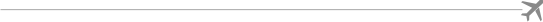 СЕМЕЙСТВА САЛОНА ЭКОНОМ-КЛАССА
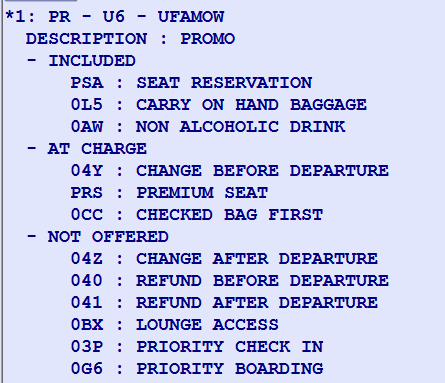 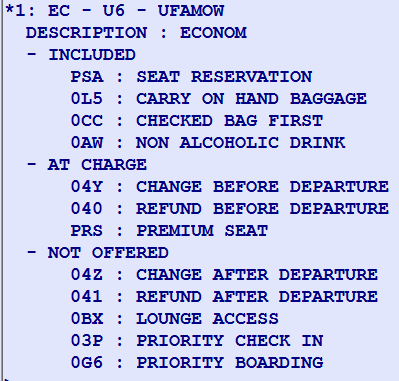 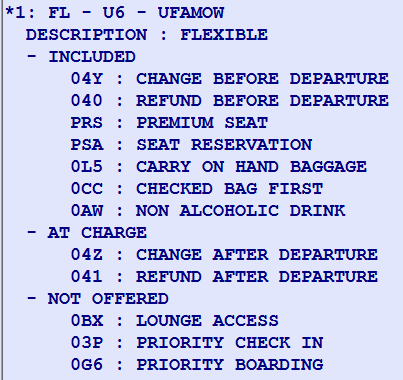 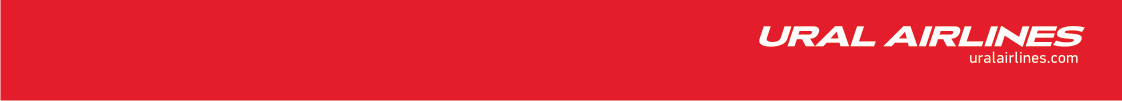 ОПИСАНИЕ FARE FAMILIES
ЗАПРОС FQF
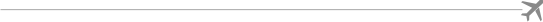 СЕМЕЙСТВА САЛОНА БИЗНЕСС-КЛАССА
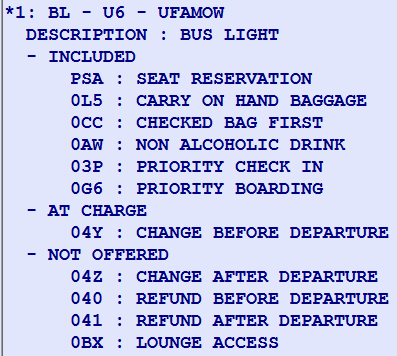 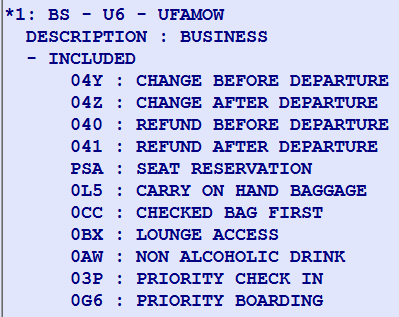 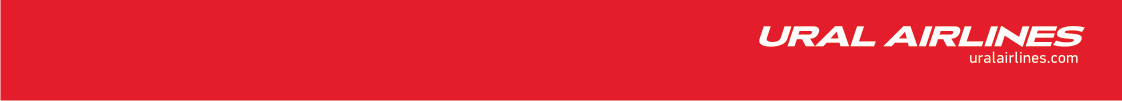 BEST BUY
ЗАПРОС FXB
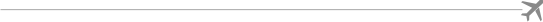 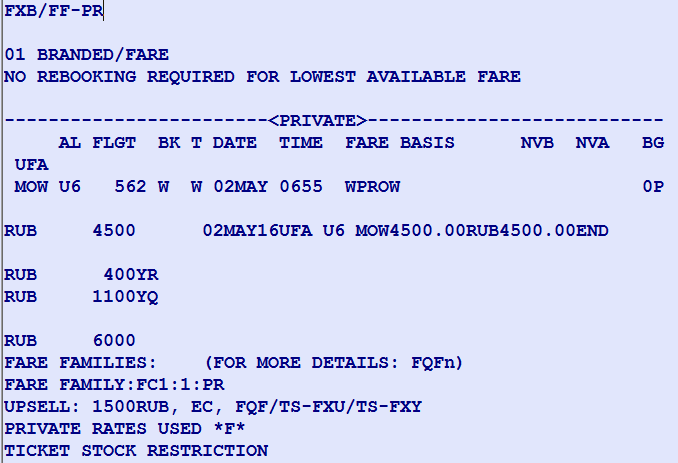 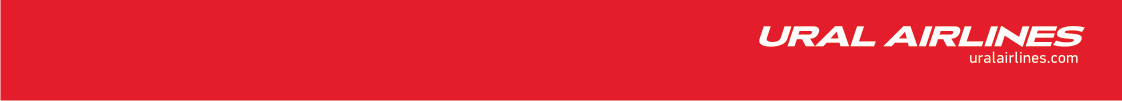 UPSELL
ЗАПРОС FXU/TS
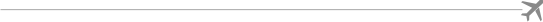 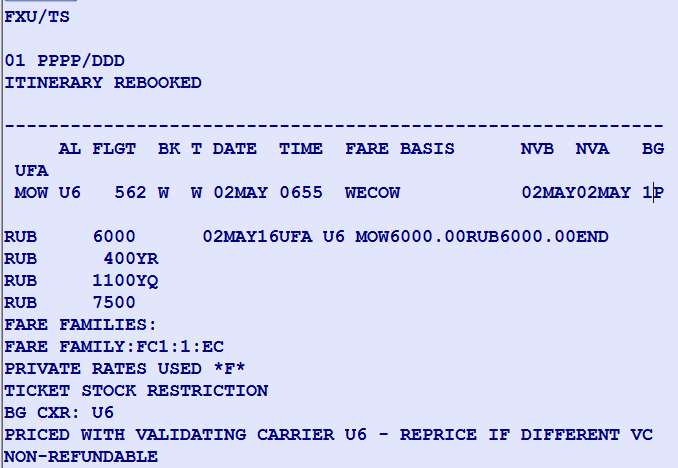 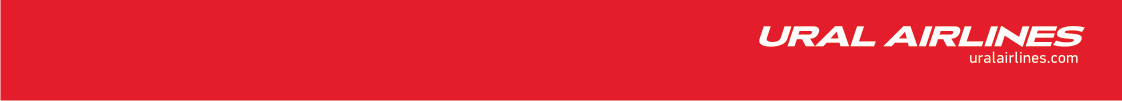 ПРИМЕР РАСЧЕТА ЗАКАЗА
ДЛЯ РАЗНЫХ КАТЕГОРИЙ ПАССАЖИРОВ
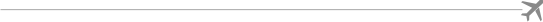 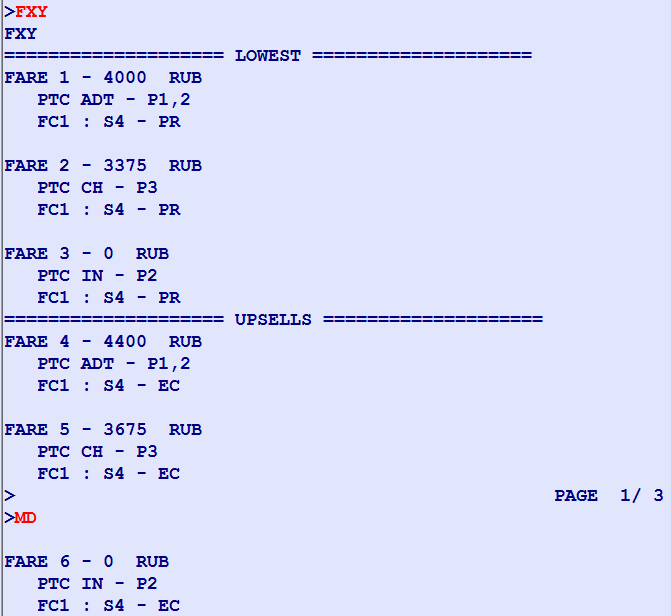 В ЗАКАЗЕ 
2 ВЗРОСЛЫХ (ADT)
1 РЕБЕНОК (CHD)
1 МЛАДЕНЕЦ (INF)
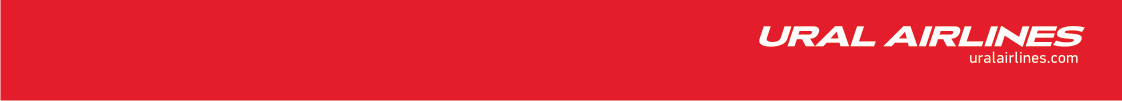 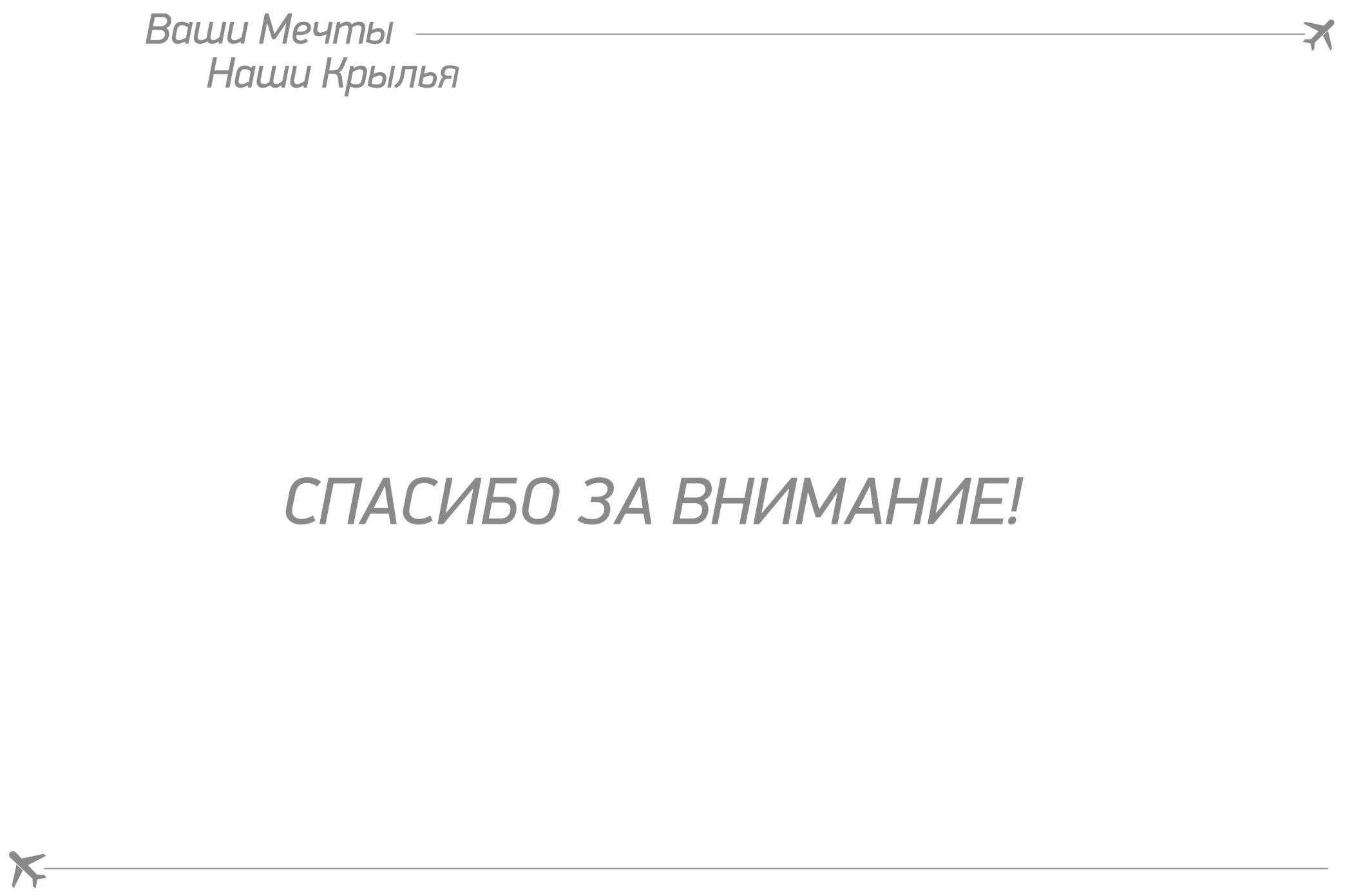 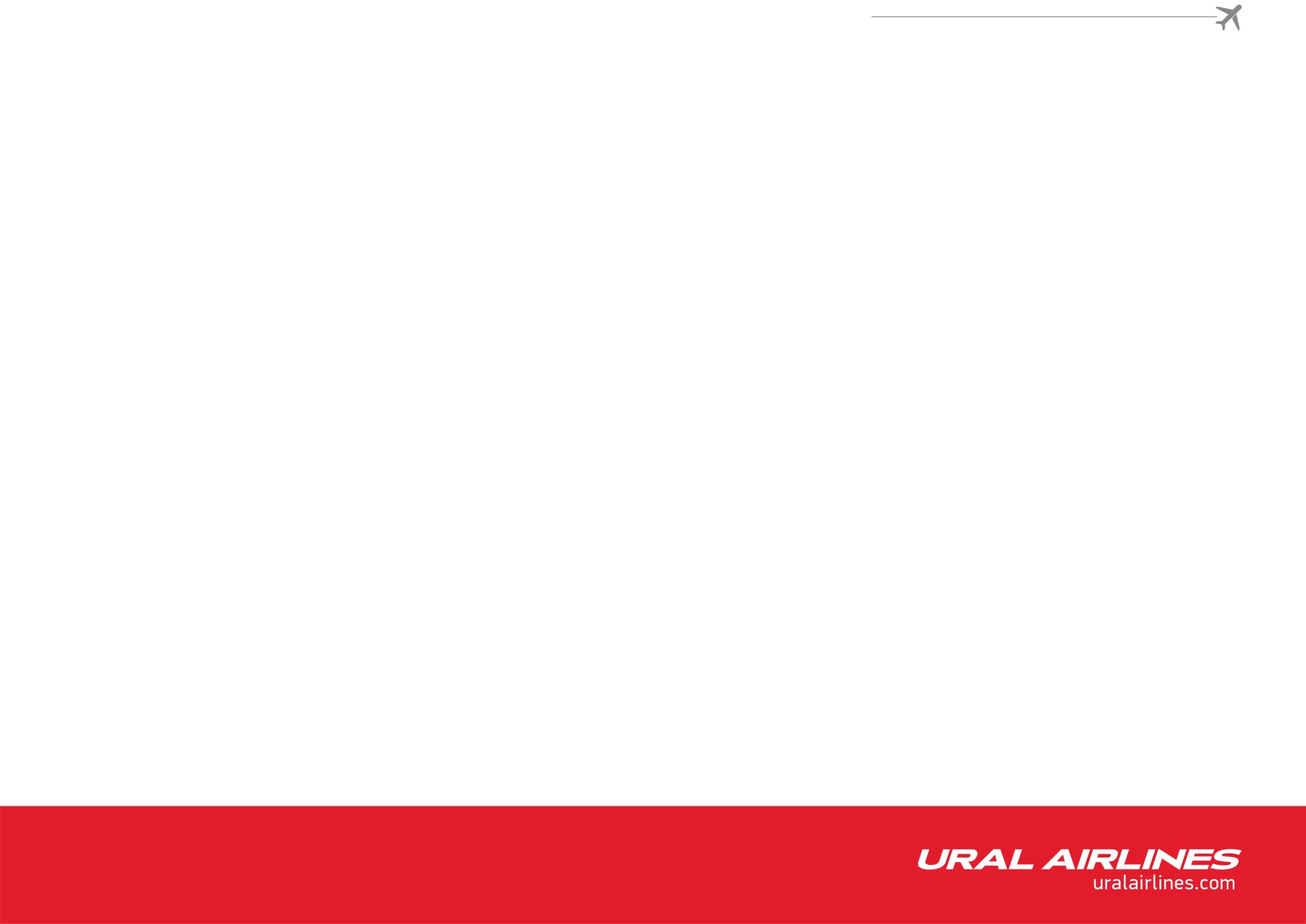